Vejen til en mere blågrøn organisering i en kommunal organisation
Organisationer Gentænkt konference d. 9.9.2019
Helene Bygholm Risager
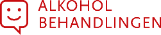 RÅDMAND
DIREKTØR
FORVALTNINGS-CHEFER
SØJLECHEF
CENTERCHEF
RCA
AFD. LEDERE ALKOHOL
AFD. LEDERE STOF
AFD. LEDERE ALKOHOL
Milepæle
Maj 18 
Fusion med Stof
Ansætte TEAL psykolog
Efterår 17
3 afdleder bliver til 1
Sommer 2016
Deltage i OG
Primo 2016
4 ledere:
Lederbeslutning
2015
Supervision Andreas
Mål: En organisation med mere mening, glæde og engagement
Fleksibel arbejdstid  
Forlængelse af sager

Signal: Tillid OG ansvar
De første skridt - lavthængende 
  frugter
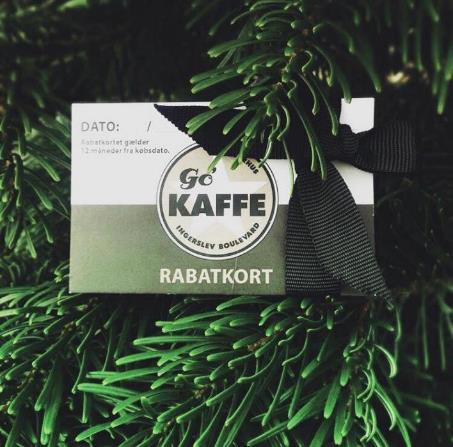 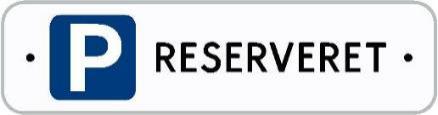 Introduktion til Laloux og OG
Biograf, bøger, virksomhedskonference, medarbejdere med til OG dagene mv 

Øver os i en ændrede ledelsesstil – mere coachende, mere inddragende - ledermøde bliver til åbne møder.
Teoretisk og uorganiseret eksperimenterende periode. 
Meget fokus på tillid, ligeværdighed mellem ledelse og medarbejder. 

Skabte grobund for det næste skridt.
Milepæle
Maj 18 
Fusion med Stof
Ansætte TEAL psykolog
Efterår 17
3 afdleder bliver til 1
Sommer 2016
Deltage i OG
Primo 2016
4 ledere:
Lederbeslutning
2015
Supervision Andreas
Tigerspringet: Fra tre til én afdelingsleder
To afdelingslederes fratrædelse (efterår 17): MED valgte ikke at ansætte nye ledere.

Nødvendiggjorde at medarbejderne dedikerede sig på for alvor at komme på banen til at løse de lederopgaver, der fortsat er men ikke løses af ledere.

Understøtte implementeringsproces: Tidsbegrænset ansættelse af psykolog med speciale i TEAL – fokus flyttes fra kultur til struktur
Kultur
Styrkebaseret tilgang
Ansvar for helheden – gør formålet til din chef
Fra at ”passe sit arbejde” til at ”passe på organisationen”
En arbejdsplads for voksne modne mennesker
Slip styringen – følg organisationens puls
Struktur
Tydelig ansvarsdeling/rollebeskrivelse (træne i at være en anden slags leder og en anden slags medarbejder)

Skabe klare rammer for selvorganisering (Cirkler)

Feedback træning

Træne rådgivningsproces - beslutninger
Lederløse møder

Medarbejderstyret drift ved ressourcepres

Omorganisering af modtagelse og dermed andre funktioner i huset.

Medarbejderdrevne ansættelsesprocesser

Fordeling i kompetencemidler

Beslutning om nedsat tid
Eksempler på konkrete erfaringer i CFA
Mini APV: I hvor høj grad trives du med organisationens bevægelse mod mere selvorganisering?
Meget lav trivsel								Meget høj trivsel
Samme for engagement og indflydelse – mere broget for Tydelighed på beslutningskompetence
Det kan kun lade sig gøre, hvis der er en enig ledergruppe, der viser mere tillid, giver mere ansvar, viser mere af sig selv og vil ændre ledelsesadfærd.

Dele af medarbejdergruppen skal gribe bolden og bidraget til at ændre kulturer og strukturer, tage ansvar, turde være i usikkerheden – det kræver mod og modenhed

Det er praksisændringer ikke teori!

OK at det er implementeret forskelligt – men ingen er i dag det samme sted som for tre år siden

Nødvendigt med ændring af både kultur og strukturer – lettere hvis organisationen starter fra et velfungerende udgangspunkt.
Opsummering
af vores erfaringer
RÅDMAND
DIREKTØR
FORVALTNINGS-CHEFER
SØJLECHEF
CENTERCHEF
RCA
AFD. LEDERE ALKOHOL
AFD. LEDERE STOF